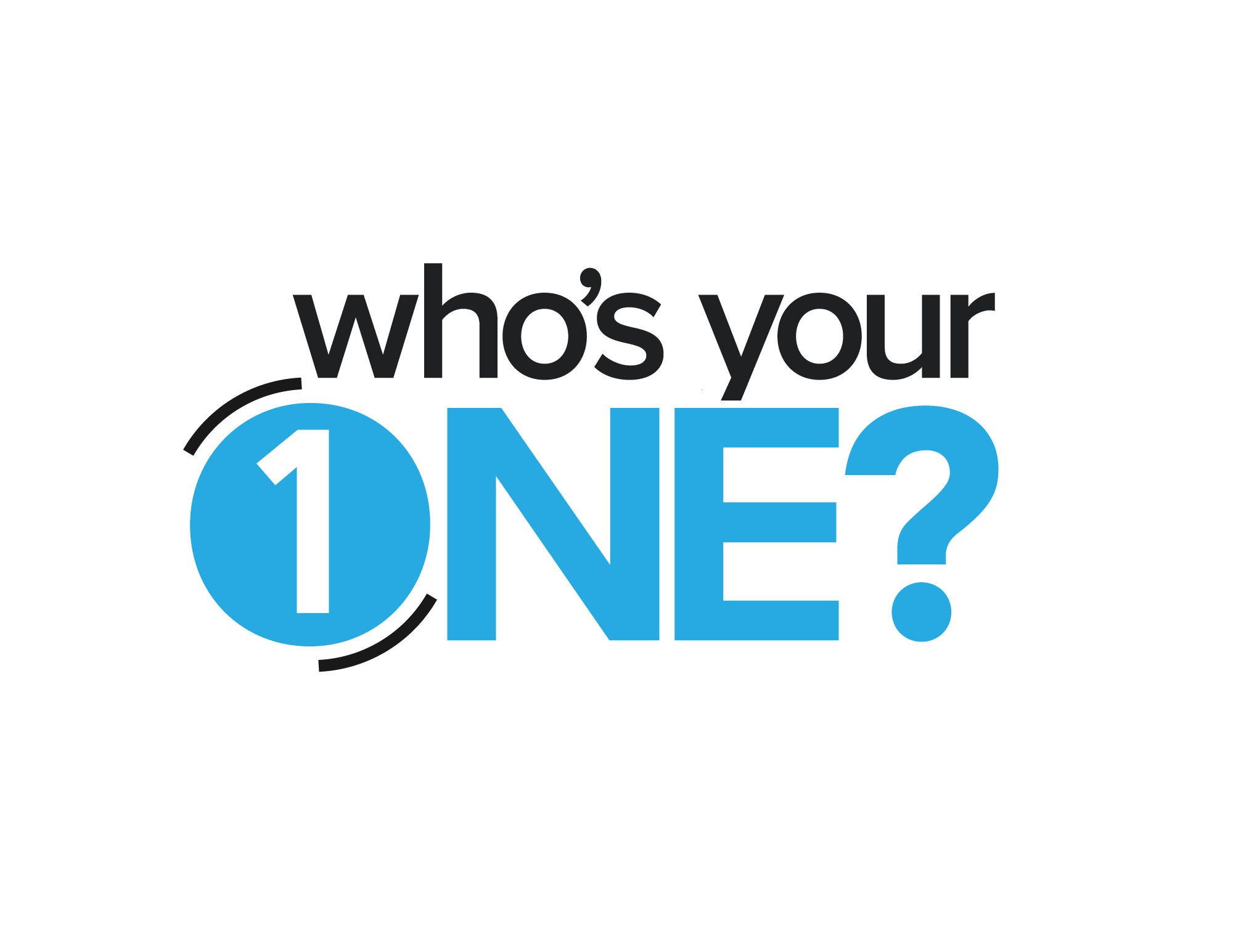 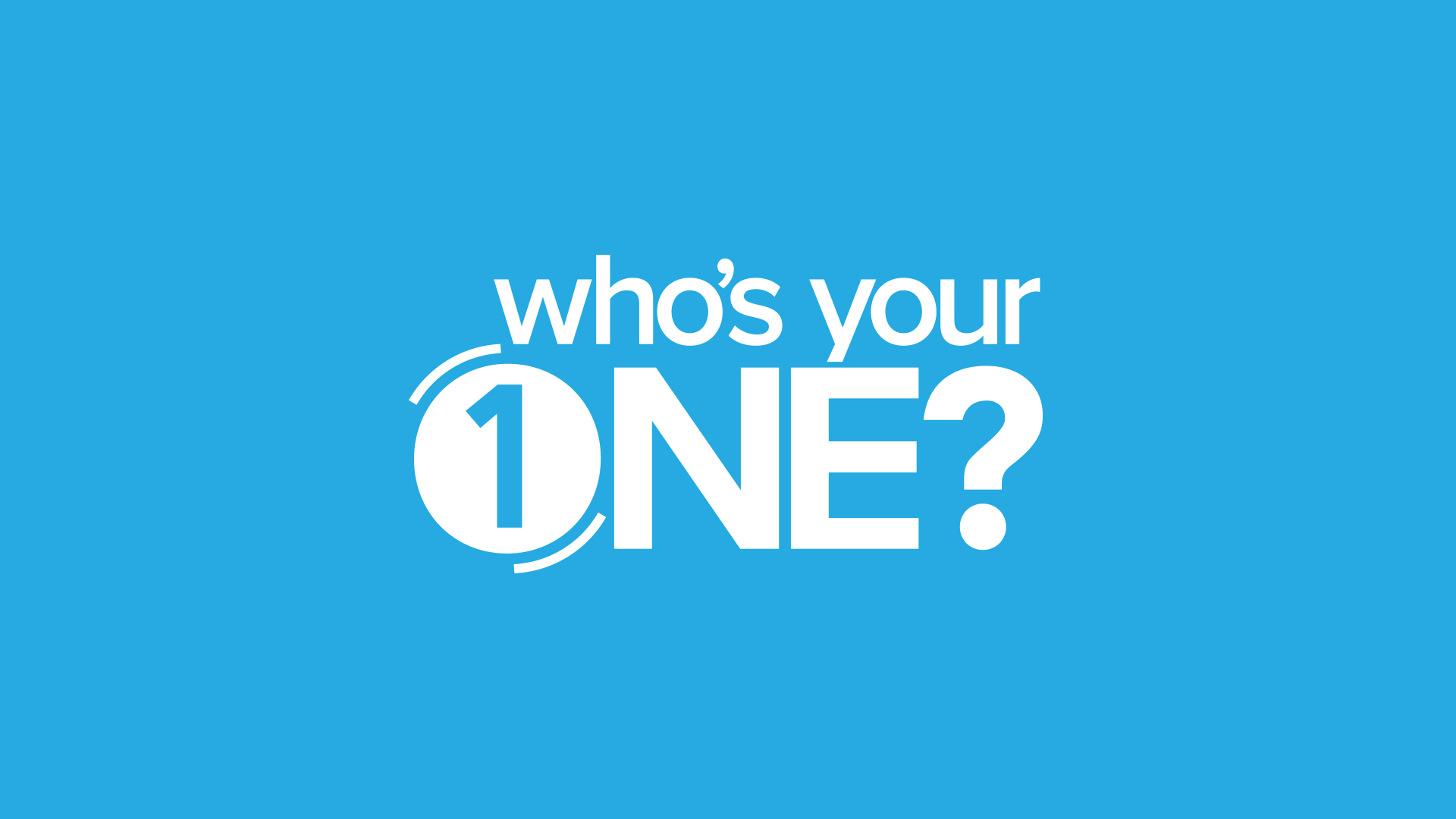 And he said to them,
“Follow me,
and I will make you
fishers of men.”
Matthew 4:19 ESV
Love your neighbour
……………………….
Luke 10:25-37
25 And behold, a lawyer (expert in the law) stood up to put him to the test, saying, “Teacher, what shall I do to inherit eternal life?” 
Luke 10:25 ESV
26 He said to him, “What is written in the Law? How do you read it?” 27 And he answered, “You shall love the Lord your God with all your heart and with all your soul and with all your strength and with all your mind, and your neighbour as yourself.” 28 And he said to him, “You have answered correctly; do this, and you will live.”
Luke 10:25-28 ESV
29 But he, desiring to justify himself, said to Jesus, “And who is my neighbour?” 
Luke 10:29 ESV
30 Jesus replied, “A man was going down from Jerusalem to Jericho, and he fell among robbers, who stripped him and beat him and departed, leaving him half dead. 
Luke 10:30 ESV
31 Now by chance a priest was going down that road, and when he saw him he passed by on the other side. 32 So likewise a Levite, when he came to the place and saw him, passed by on the other side. 
Luke 10:31-32 ESV
33 But a Samaritan, as he journeyed, came to where he was, and when he saw him, he had compassion. 34 He went to him and bound up his wounds, pouring on oil and wine. Then he set him on his own animal and brought him to an inn and took care of him. 35 And the next day he took out two denarii and gave them to the innkeeper, saying, ‘Take care of him, and whatever more you spend, I will repay you when I come back.’ 
Luke 10:33-35 ESV
36 Which of these three, do you think, proved to be a neighbour to the man who fell among the robbers?” 37 He said, “The one who showed him mercy.” And Jesus said to him, “You go, and do likewise.
Luke 10:36-37 ESV
33 But a Samaritan, as he journeyed, came to where he was, and when he saw him, he had compassion. 34 He went to him and… 
Luke 10:33-34 ESV
identify
Pray first:
Ask God to reveal
who your one ought to be.
identify
intercede
invest
intentional
invite